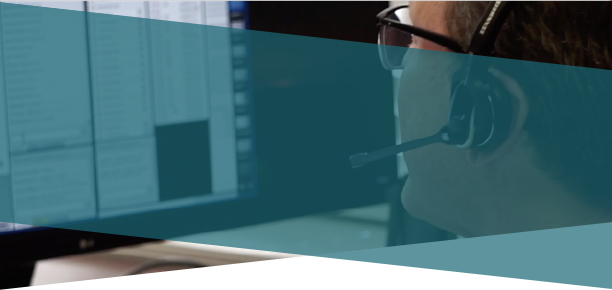 Business IQ® FOR SALES
A new course to build your credibility, career, and company
Sign Up Today: {{ phone number or url }}
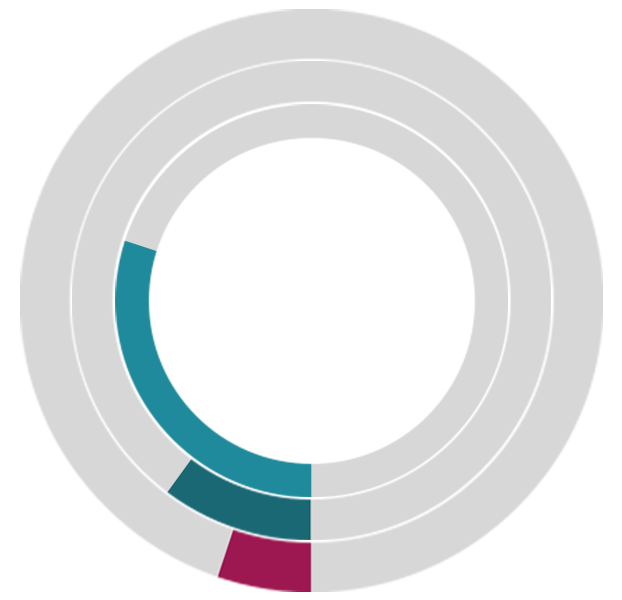 95%
90%
70%
of employees don’t understand company strategy
of employees don’t understand important business metrics
of U.S. employees are disengaged
Become a trusted business partner.

With financial acumen added to your toolkit, a customer’s growth goals, strategy, market trends, and important KPIs can be interpreted and used to close more business.
Learn to speak the language of business

Know how to present investment opportunities

Understand important customer data

Identify your impact on customer objectives​
{{ further instructions, delete if not needed }}
Sign Up Today: {{ phone number or url }}
Acumen Learning is registered with the National Association of State Boards of Accountancy (NASBA) as a sponsor of continuing professional education on the National Registry of CPE Sponsors. State boards of accountancy have final authority on the acceptance of individual courses for CPE credit. Complaints regarding registered sponsors may be submitted to the National Registry of CPE Sponsors through its website: www.nasbaregistry.org.				    © Acumen Learning | acumenlearning.com